The Effects of Affective Effectiveness on Effective Affects
OR…
Creating Affective Programming and Goals for Gifted Students isn’t as Hard as it Sounds
State Gifted Education Directors’ Meeting September 17, 2015
Today’s Outcomes
Know the affective dimensions and accompanying standards
Understand the strength based approach to affective goals and programming
Do: Practice writing affective goals
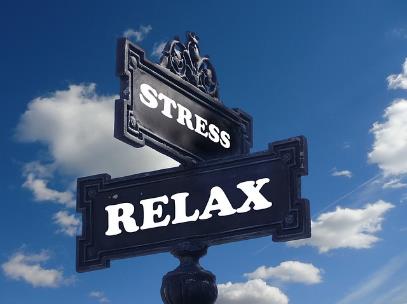 2
Group Norms
Be mindful of others
Listen when others are speaking
Participate when asked
Focus your mind
On the task at the moment
Away from distractions
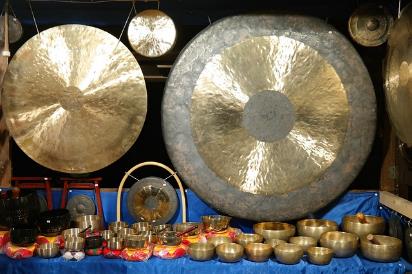 3
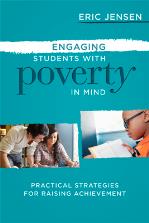 What do we know about the importance of affective support in student learning and growth?
There are many theories which attest to the connection between the affective domain and cognitive processing. 
…when affective issues are addressed and social emotional needs met, students face their challenges with emotional balance and appropriate coping mechanisms that promote success in reaching personal potential (Roeper, 1995)

A Case for Affective Education: Addressing the Social and Emotional Needs of Gifted Students in the Classroom –sengifted.org
Many poor children simply do not have the repertoire of necessary social-emotional responses for school.
Eric Jensen
4
Gifted Education is Strength Based
Carol Dweck: Growth Mindset

The power of  believing you can improve.

Upload video and clip from YouTube
5
Gifted Affective Needs are Predominantly Strength Based
Improve upon an affective strength
Investigate and prepare for college and career
Address, modify or eliminate an impediment (a hindrance or obstruction in doing something) to personal goals, academic goals or talent development.
6
Adopt a Growth Mindset for Affective Development
Jaret Grossman: Master Motivator

Continually strive for improvement.

Upload video from Daily Life Motivation  #190 on YouTube
7
Affective Programming is Predominantly Strength Based
Learning Experiences
Bibliotherapy/Cinema Therapy
Mentorships
Peer Discussion
Capstone Projects
Programs
Autonomous Learner Model
SENG Discussion Group
Interventions/Behavior Modification
Support Groups 
Behavior Plan
Counseling
8
How do you measure …
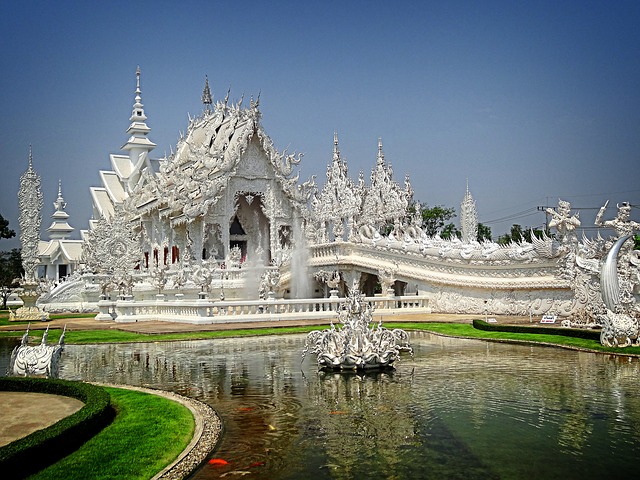 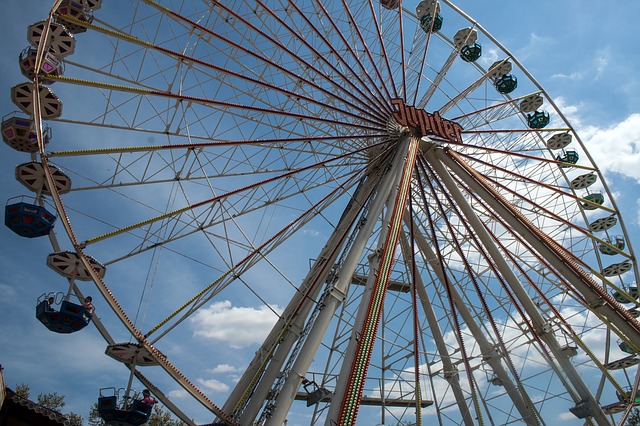 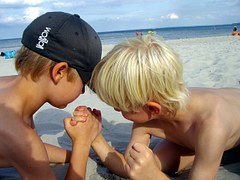 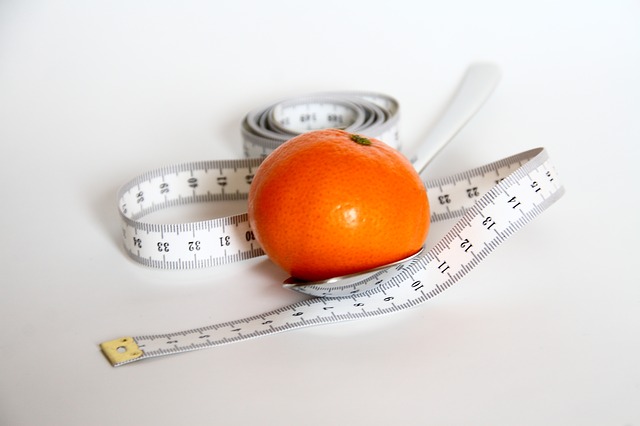 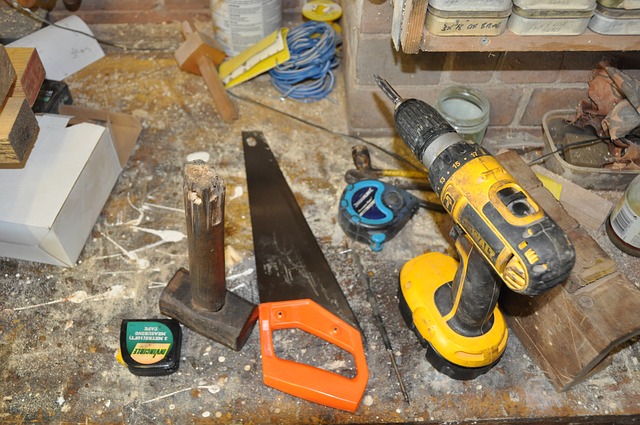 Qualitatively
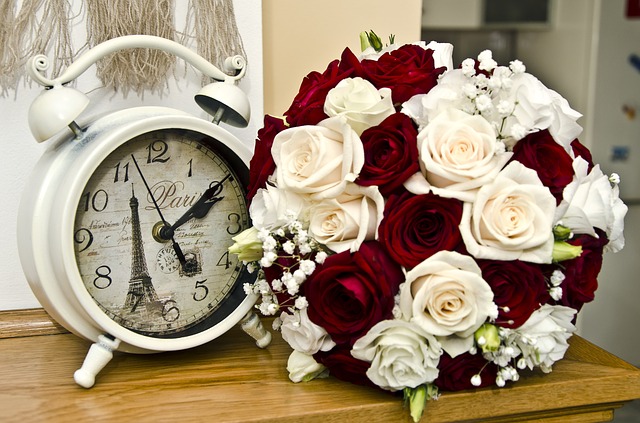 9
Qualitative Measures are Subjective
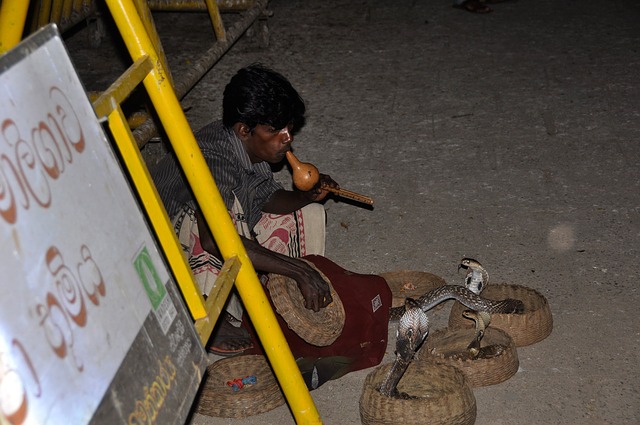 Subjectivity is the fact that experience is unobservable to everyone but the person having it. Daniel Gilbert
As are Affective Dimensions
10
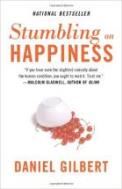 The Argument FOR Subjective, Qualitative, Soft Measures
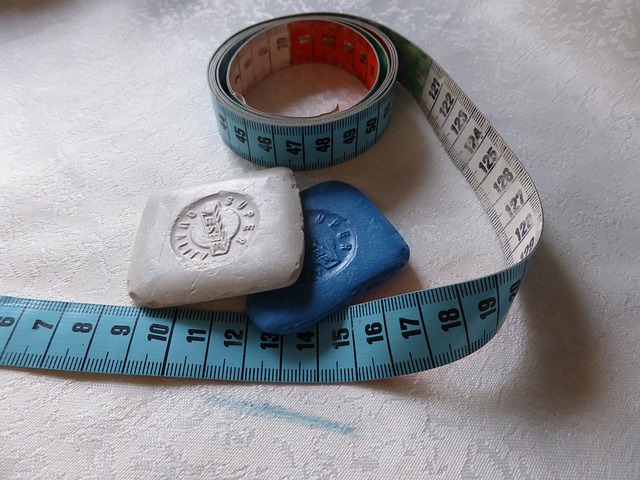 …if we are purging ourselves of all things that afford us [an]… approximation of the truth, then we need to discard… psychology and the physical sciences … law, economics, and history as well.
11
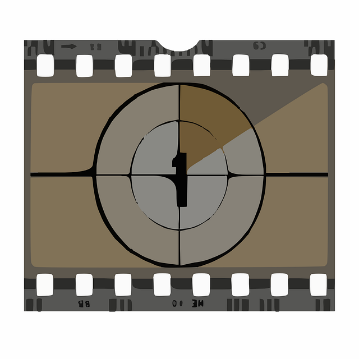 Premise
Imperfect tools are a real pain, but they sure beat pounding nails with your teeth. 
There is no measurement that adheres to a standard of perfection. 
Accept a bit of fuzziness and stop complaining.
12
Premise
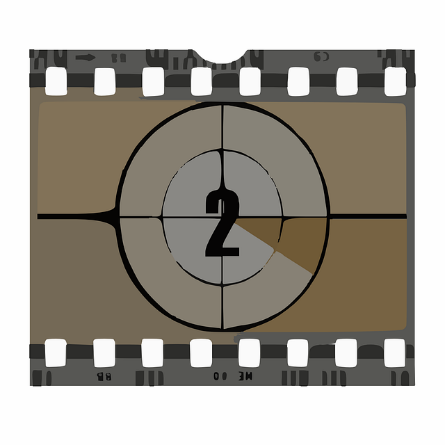 Of all the flawed measures of subjective experiences we can use, the honest, face to face report of an observant individual is the least flawed.
13
Premise
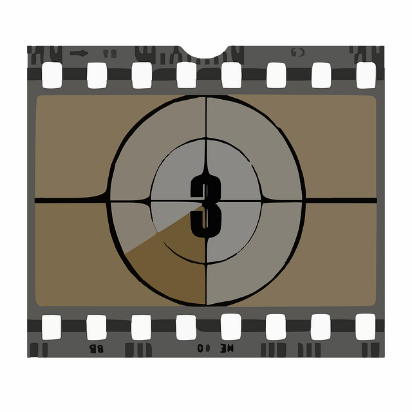 “…imperfections in measurement are always a problem, but they are a devastating problem only when we don’t recognize them.”
14
What is the best type of measurement for the situation?
Observation
To collect information related to certain events, activities or behaviors

You can download a video of Dian Fossey with search words “in loving memory of”
15
What is the best type of measurement for the situation?
Document (portfolio, product review, journal, etc.)
To gather specific, detailed information that can be evaluated by a rubric or other predetermined measure

You can download a video on Ann Frank from biography.com
16
What is the best type of measurement for the situation?
Document (portfolio, product review, journal, etc.)
To gather specific, detailed information that can be evaluated by a rubric or other predetermined measure
Interviews
Input gathered independently

You can download a video from the movie Erin Brockovich “Ugly shoes” and edit for language.
17
[Speaker Notes: Scenario, which qualitative evaluations are best? Imagine you have an irritating rash on your forehead, and you go to the doctor for some relief.  Which would you rather the doctor do?]
What is the best type of measurement for the situation?
Self-evaluation
Emotions, feelings, internal values

You can download a video clip from the movie Freedom Writers “You are not failing” and edit for language.
18
Affective Education is Guided  by Standards
19
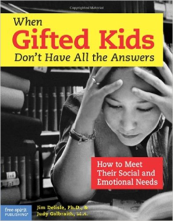 What are Student Outcomes for Affective Growth?
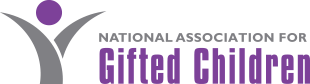 …it’s … difficult to see past all that achievement and potential to the [student] who may be filled with anxiety, … lonely, alienated, confused, and unsure of what the future might bring.
Delisle & Galbraith
4.1. Personal Competence. 
Students with gifts and talents demonstrate growth in personal competence and dispositions for exceptional academic and creative productivity. These include self-awareness, self-advocacy, self-efficacy, confidence, motivation, resilience, independence, curiosity, and risk taking.
20
Personal Competence:Think: “Acceptance & Personal Responsibilities”
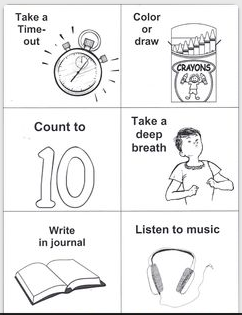 Meet challenges.
Know yourself.
Respect  and tolerate diversity in your peers.
Develop a growth mindset that learns from mistakes.
Apply coping skills in a variety of settings.
21
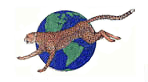 What are Student Outcomes for Affective Growth?
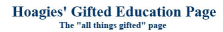 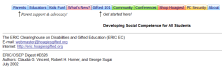 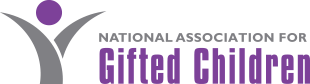 Schools face the challenge of creating environments that are sensitive to a myriad of individual backgrounds and support all students' social and academic success.
Vincent, Horner, Sugai
4.2. Social Competence. 
Students with gifts and talents develop social competence manifested in positive peer relationships and social interactions.
Developing Social Competence for All Students
http://www.hoagiesgifted.org/eric/e626.html
22
Social Competence Skills
Social Skills
Communication and interaction
Social Rules
Relations
Interpersonal Skills
People skills
Empathy
Respect
Communication skills
Persuasion
Active Listening
Leadership
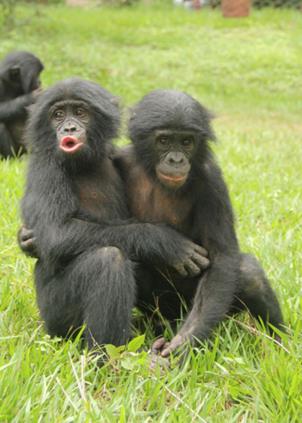 One juvenile bonobo embraces another after the other lost a fight. Zanna Clay at Òlola ya Bonoboó
23
Social Competence: Think: “Student Interactions”
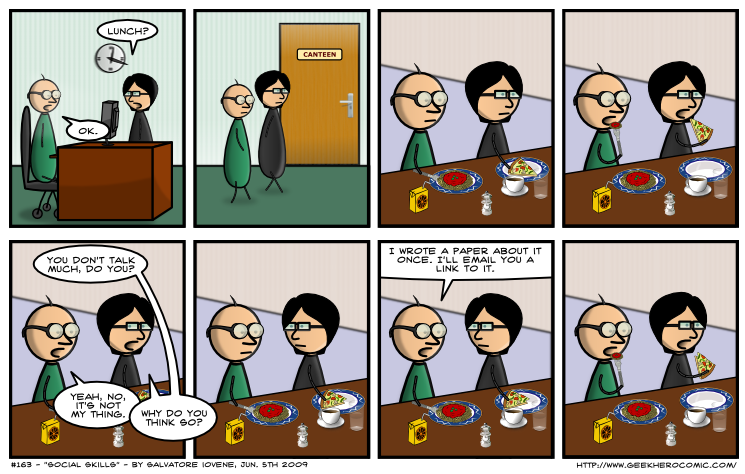 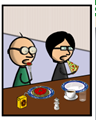 Practice solitude and social interaction.
Interact with intellectual and artistic/creative peers
Use social skills necessary for school, community and the world of work.
24
Application
Identification Scenarios
1 Affective SMART Goal Worksheets
NAGC Learning Environments Standards
Affective Competencies Matrix
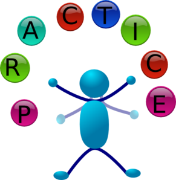 25
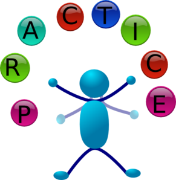 Write an ALP for Justin using the NAGC standards:
Personal Competence
Social Competence
Role Play in Pairs 5 min.
Teacher: Interview/Facilitate
Student: Share/Advocate
Collaborate on an ALP 5 min.
Use the Affective SMART Goal Worksheet
Table Share 5min.
Compare the goals created
Table lead fills out the Affective Competence Chart
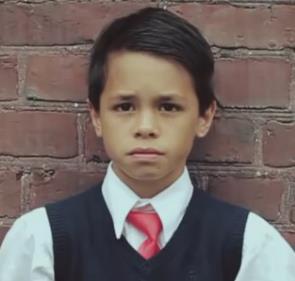 26
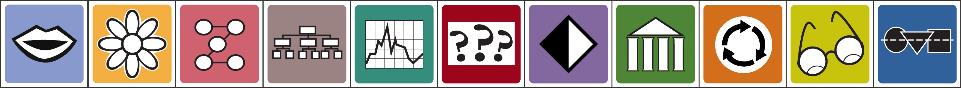 Did you find any areas where learning experiences, programming models, interventions and behavior modification might converge for Justin?
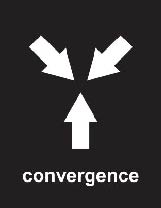 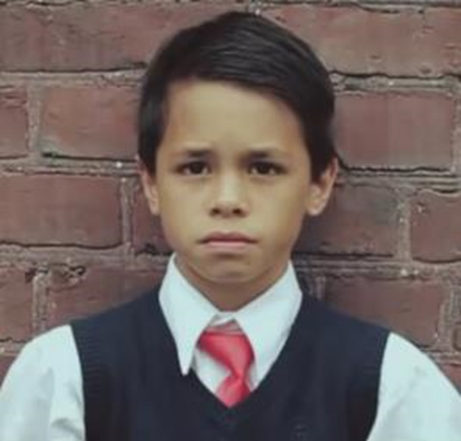 27
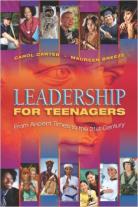 What are Student Outcomes for Affective Growth?
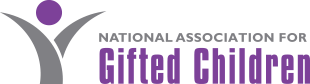 Studying the great minds in the arts, sciences, business, society and philosophy offers insights into what constitutes great leadership, and hopefully gives you ideas of where you might lead one day. 
Carol Carter
Maureen Breeze
4.3. Leadership. 
Students with gifts and talents demonstrate personal and social responsibility and leadership skills
28
Leadership Competence: Think: “Student Roles & Responsibilities to Others”
Safely address social issues and personal responsibility.
Develop leadership skills in a variety of settings
Lead effective, positive change outside of school.
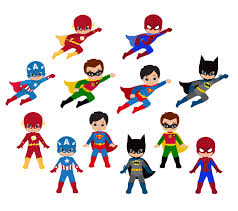 29
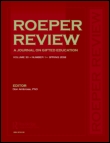 What are Student Outcomes for Affective Growth?
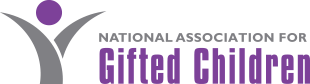 Roeper Review
Volume 23, Issue 4, 2001
Special Issue:   Gifted Teachers: Teachers of Gifted Learners
4.4. Cultural Competence. 
Students with gifts and talents value their own and others’ language, heritage, and circumstance. They possess skills in communicating, teaming, and collaborating with diverse individuals and across diverse groups. They use positive strategies to address social issues, including discrimination and stereotyping.
30
Cultural Competence: Think: “Exposure & Tolerance”
Appreciate and be sensitive to diverse backgrounds and languages.
Eliminate discriminatory language and behavior.
Collaborate with diverse peers.
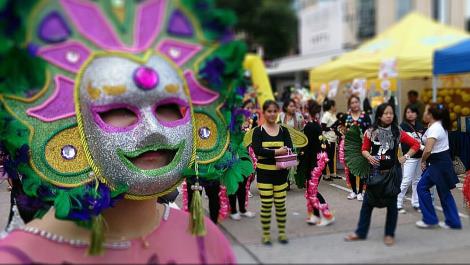 KC Wong. Creative Commons BY-NC (cropped).
31
[Speaker Notes: Cultural diversity examples]
Application
Identification Scenarios
Other side of Affective SMART Goal Worksheets
NAGC Learning Environments Standards
Affective Competencies Matrix
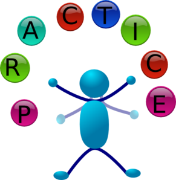 32
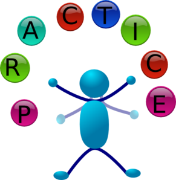 Write an ALP for Lisa using the NAGC standards:
Leadership
Cultural Competence
CHANGE PARTNERS & ROLES
Role Play in Pairs 5 min.
Teacher: Interview/Facilitate
Student: Share/Advocate
Collaborate on an ALP 5 min.
Use the Affective SMART Goal Worksheet
Table Share
Compare the goals created
Table lead fills out the Affective Competence Chart
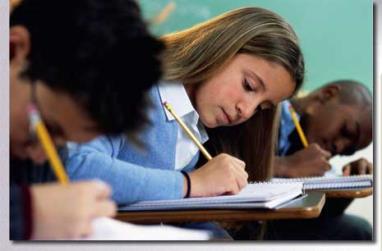 33
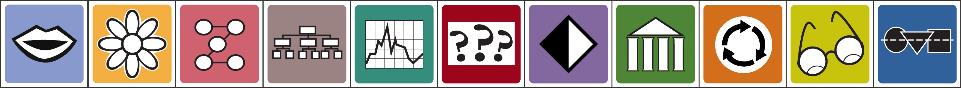 Are you seeing any trends in the origin of the goals you created for two scenarios?
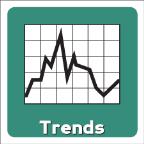 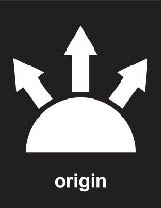 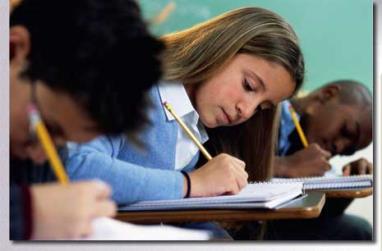 34
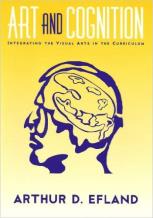 What are Student Outcomes for Affective Growth?
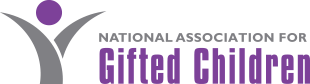 A work of art is an expression of the artist’s vision made possible by the actions of his or her imagination….Acts of interpretation enable individuals to discern the work in relation to the cultural and social worlds it mirrors.
Arthur D. Efland
4.5. Communication Competence. 
Students with gifts and talents develop competence in interpersonal and technical communication skills. They demonstrate advanced oral and written skills, balanced biliteracy or multiliteracy, and creative expression. They display fluency with technologies that support effective communication.
35
Communication Competence: Think Student Products
Develop and maintain first and second language(s)
Experience oral, written and artistic forms of communication that recognize students’ cultural context.
Use of variety of tools to express critical and creative thinking.
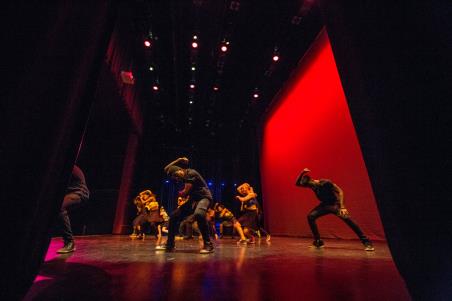 36
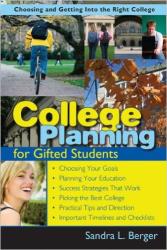 What are Student Outcomes for Affective Growth?
“Essential Skills Content Standards” from the
“…characteristics of gifted students that affect their college planning….are multipotentiality and sensitivity to competing expectations.
Sandra L. Berger
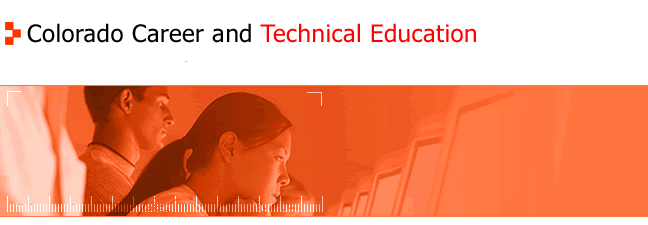 Colorado Community College System
37
College & Career: Think: “Investigate & Prepare”
Acquire skills to investigate the world of work in relation to self and career decisions.
Use strategies to achieve future career goals.
Understand relationship between personal qualities, education, training and the world of work.
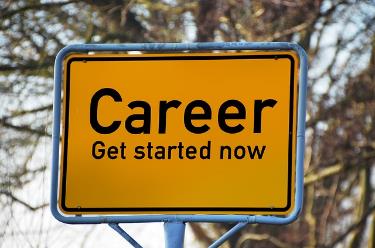 ICAP Promising Practices; Career Standards & Indicators http://www.cde.state.co.us/sites/default/files/icappromisingpractices/CAREER%20STANDARDS%20AND%20INDICATORS.pdf
38
Application
Identification Scenarios
1 Affective SMART Goal Worksheet
NAGC Learning Environments Standards
Affective Competencies Matrix
Postsecondary Workforce Ready graphic
Sample CTE Standards
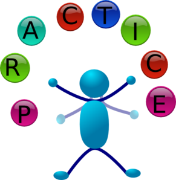 39
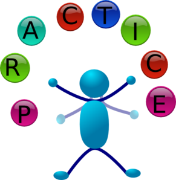 Write an ALP for Yulia using the NAGC or CTE standards:
Communication
College & Career
CHANGE PARTNERS & ROLES
Role Play in Pairs 5 min.
Teacher: Interview/Facilitate
Student: Share/Advocate
Collaborate on an ALP 5 min.
Use the Affective SMART Goal Worksheet
Table Share
Compare the goals created
Table lead fills out the Affective Competence Chart
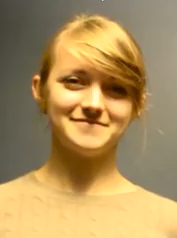 40
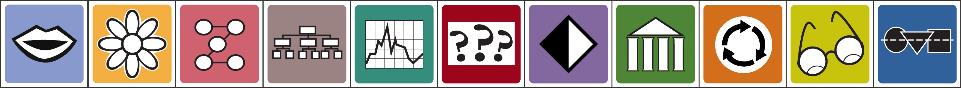 Did your group use any spoken or unspoken rules when dealing with teacher and student perspectives to arrive at consensus on a goal?
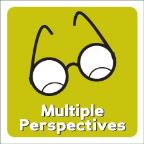 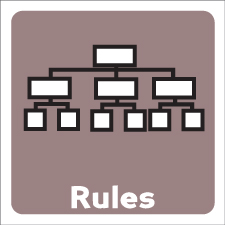 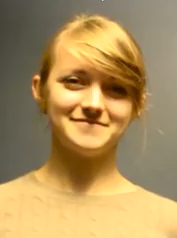 41
There are many roads to meaningful ALP goals
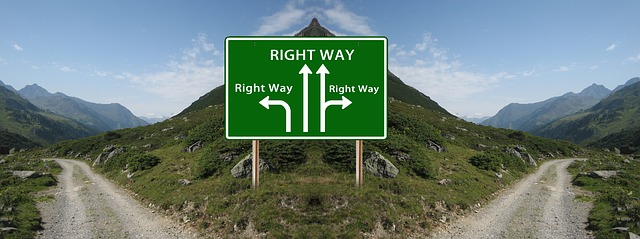 42
Application
Identification Scenarios
1 Affective SMART Goal Worksheet
NAGC Learning Environments Standards
Affective Competencies Matrix
Postsecondary Workforce Ready graphic
Sample CTE Standards
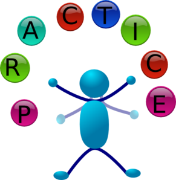 43
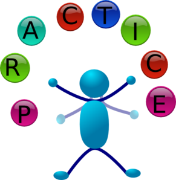 Write an ALP for Dustin using any of the NAGC or CTE standards that best fit his needs.
Role Play in Pairs 5 min.
Teacher: Interview/Facilitate
Student: Share/Advocate
Collaborate on an ALP 5 min.
Use the Affective SMART Goal Worksheet
Table Share
Compare the goals created
Table lead fills out the Affective Competence Chart
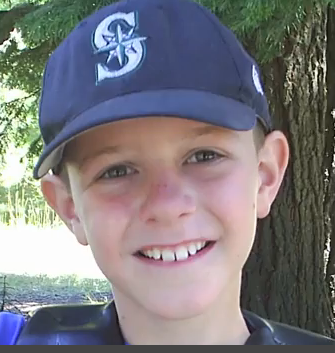 44
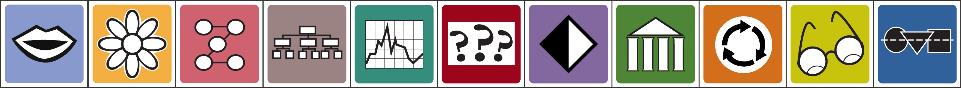 What is the big idea you are walking away with today about writing affective ALPs?
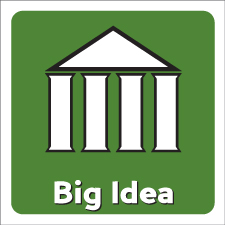 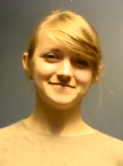 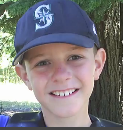 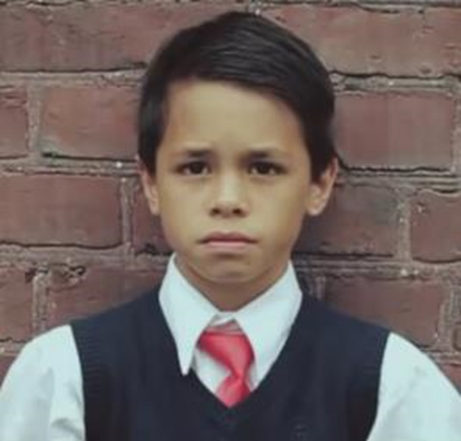 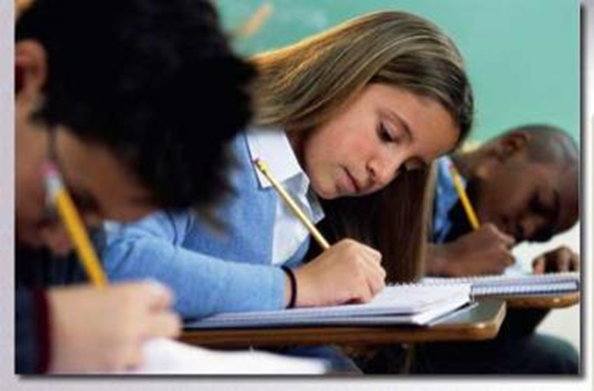 45
The Ultimate Affective Goal
https://www.youtube.com/watch?v=kZlXWp6vFdE
[Speaker Notes: Our job as teachers and parents is not to protect our children from pain and failure, but to teach them how to face and overcome them through a growth mindset.]